MODALIDAESTERAPÉUTICASPARA ELATLETA LESIONADO:
LESIONES
MUSCULOESQUELÉTICAS
Prof. Edgar Lopategui Corsino
M.A., Fisiología del Ejercicio
Saludmed 2012, por Edgar Lopategui Corsino, se encuentra bajo una licencia "Creative Commons", 
de tipo: Reconocimiento-NoComercial-Sin Obras Derivadas 3.0.  Licencia de Puerto Rico.  
Basado en las páginas publicadas para el sitio Web: www.saludmed.com.
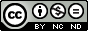 MODALIDADES TERAPÉUTICAS
PARA LESIONES
MUSCULOESQUELÉTICAS
MODALIDADES USADAS EN FISIOTERAPIA
Energía Térmica
 Energía Eléctrica
 Energía Sonora 
 Energía Electromagnética
 Energía Mecánica
MODALIDADES TERAPÉUTICAS
PARA LESIONES
MUSCULOESQUELÉTICAS
MODALIDADES USADAS EN FISIOTERAPIA:ENERGÍA TÉRMICA
Crioterapia – Aplicación de Frío:
 Masaje con hielo
 Enpaques Hidrocolatores Fríos, comerciales
 Bolsas de hielo
 Baño de torbellino (whirlpool) frío
 Rociador frío
 Unidades de compresión frías
 Inmersión en hielo
MODALIDADES TERAPÉUTICAS
PARA LESIONES
MUSCULOESQUELÉTICAS
MODALIDADES USADAS EN FISIOTERAPIA:ENERGÍA TÉRMICA
Criocinética – Frío y Ejercicio:
MODALIDADES TERAPÉUTICAS
PARA LESIONES
MUSCULOESQUELÉTICAS
MODALIDADES USADAS EN FISIOTERAPIA:ENERGÍA TÉRMICA
Termoterapia – Calor Superficial:
 Baños de torbellino (whirlpool) tibios
 Enpaques Hidrocolatores tibios, comerciales
 Toallas tibias, imersas previamente en agua caliente.
 Envolturas calientes provenientes de una fuente
     eléctrica (heating pads).
 Baños de parafina
 Fluidoterapia
 Envolturas “ThermoCare”
 Lámparas infrarojas
 Contrairritantes
MODALIDADES TERAPÉUTICAS
PARA LESIONES
MUSCULOESQUELÉTICAS
MODALIDADES USADAS EN FISIOTERAPIA:ENERGÍA TÉRMICA
Terapia de Contraste – Caliente y Frío:
MODALIDADES TERAPÉUTICAS
PARA LESIONES
MUSCULOESQUELÉTICAS
MODALIDADES USADAS EN FISIOTERAPIA:ENERGÍA ELÉCTRICA
Corrientes electroterapéuticas:
 Estimuladores eléctricos transcutáneos:
Transcutaneous electrical nerve stimulators (TENS)
Neuromuscular electrical stimulator (NMES)
Microcurrent electrical nerve stimulator (MENS), o
    (low-intensity stimulator, LIS)
MODALIDADES TERAPÉUTICAS
PARA LESIONES
MUSCULOESQUELÉTICAS
MODALIDADES USADAS EN FISIOTERAPIA:ENERGÍA ELÉCTRICA
Iontoforesis
 Retroalimentación (biofeedback)
MODALIDADES TERAPÉUTICAS
PARA LESIONES
MUSCULOESQUELÉTICAS
MODALIDADES USADAS EN FISIOTERAPIA:ENERGÍA SONORA
Ultrasonoterapia:
 Fonoforesis
 Ultrasonido en combinación con otras modalidades:
Ultrasonido y envolturas calientes
Ultrasonido en envolturas frías
Ultrasonido y estimulación eléctrica
MODALIDADES TERAPÉUTICAS
PARA LESIONES
MUSCULOESQUELÉTICAS
MODALIDADES USADAS EN FISIOTERAPIA:ENERGÍA SONORA
Terapia de onda extracorpórea
MODALIDADES TERAPÉUTICAS
PARA LESIONES
MUSCULOESQUELÉTICAS
MODALIDADES USADAS EN FISIOTERAPIA:ENERGÍA ELECTROMAGNÉTICA
Diatermia de onda corta
 Diatermia de microonda
 Lámpara infrarroja
 Terapia ultravioleta
 Laser de baja potencia
MODALIDADES TERAPÉUTICAS
PARA LESIONES
MUSCULOESQUELÉTICAS
MODALIDADES USADAS EN FISIOTERAPIA:ENERGÍA MECÁNICA
Compresión intermitente:
 Presiones inflables
 Secuencias Encendido-Apagado
 Tiempo Total de Tratamiento
 Bombas de Compresión Secuenciales
 Combinación de Frío y Compresión
MODALIDADES TERAPÉUTICAS
PARA LESIONES
MUSCULOESQUELÉTICAS
MODALIDADES USADAS EN FISIOTERAPIA :ENERGÍA MECÁNICA
Tracción Espinal:
 Tracción lumbar posicional
 Tracción de Inversión
 Tracción lumbar manual
 Tracción lumbar mecánica
 Tracción manual cervical
 Tracción mecánica cervical
MODALIDADES TERAPÉUTICAS
PARA LESIONES
MUSCULOESQUELÉTICAS
MODALIDADES USADAS EN FISIOTERAPIA :ENERGÍA MECÁNICA
Masaje Terapéutico Deportivo:
 Masaje Hoffa:
Effleurage
Petrissage
Tapotement o percussion
Vibration
MODALIDADES TERAPÉUTICAS
PARA LESIONES
MUSCULOESQUELÉTICAS
MODALIDADES USADAS EN FISIOTERAPIA :ENERGÍA MECÁNICA
Masaje Terapéutico Deportivo:
 Masaje de fricción
 Masaje de fricción transversa
 Masaje de tejido conectivo
 Masaje de puntos estimulantes (trigger):
Puntos estimulantes miofaciales
Técnicas de puntos estimulantes
MODALIDADES TERAPÉUTICAS
PARA LESIONES
MUSCULOESQUELÉTICAS
MODALIDADES USADAS EN FISIOTERAPIA :ENERGÍA MECÁNICA
Masaje Terapéutico Deportivo:
 Tensión-Contra-tensión (Strain-Caunterstrin)
 Terapia de liberación posicional
 Terapia de liberación activa 
 Liberación miofacial
 Técnica de Graston
 Rolfing
 Trager